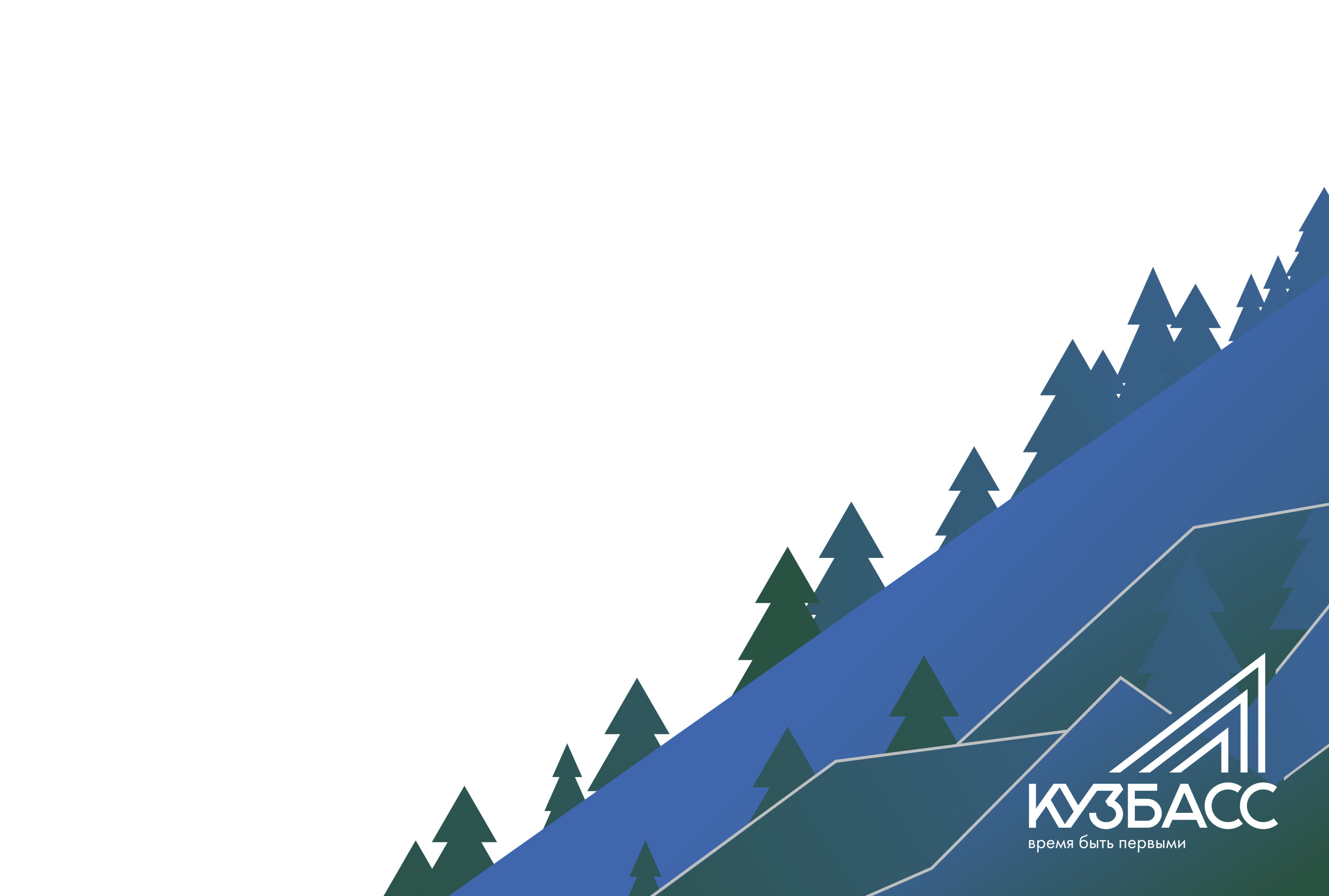 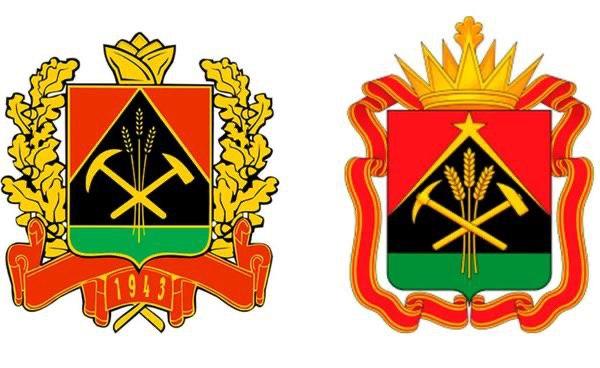 Муниципальное бюджетное дошкольное образовательное учреждение Детский сад № 34
«Оптимизация процесса подготовки и размещения информации на сайте учреждения»


Руководитель проекта: Белоусова Любовь Васильевна, заведующий 
МБДОУ Детский сад № 34.
Команда проекта: Старший воспитатель Андреева Е.С., воспитатель Колыванова О.В.
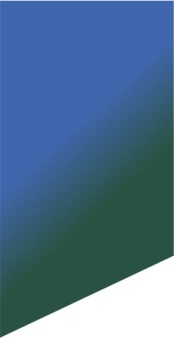 Паспорт проекта
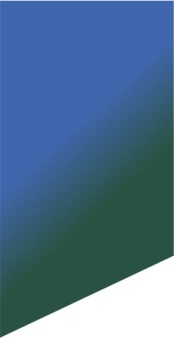 Команда проекта
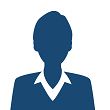 Белоусова Любовь Васильевна, заведующий – Руководитель проекта
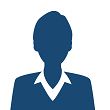 Андреева Елена Семеновна, старший воспитатель
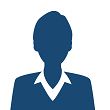 Колыванова Оксана Владимировна, воспитатель
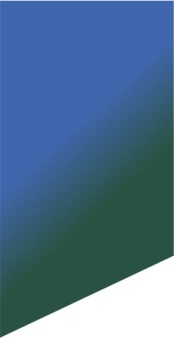 Карта текущего состояния процесса
4
2
3
1
ШАГ 5
ШАГ 1
ШАГ 4
ШАГ 2
ШАГ 3
ВХОД
5
ШАГ 6
ШАГ 8
ШАГ 7
ВЫХОД
1
Длительный процесс подготовки информации
2
Предоставление информации на бумажном носителе
ВПП (время протекания процесса)  – 108мин. - 200 мин. 
(1ч.48мин. – 3ч.10мин.)
3
Отсутствие единого стиля оформления информации. ния
Отсутствие  ответственного работника за размещение информации
4
5
Несвоевременное размещение информации. Занятость работника. ации
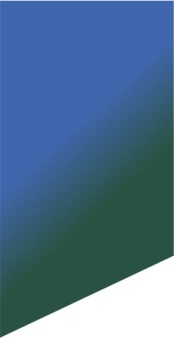 Пирамида проблем
Федеральный уровень
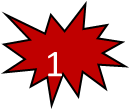 1. Длительный процесс подготовки информации
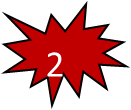 2. Предоставление информации на бумажном носителе
Региональный уровень
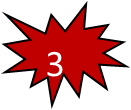 3. Несвоевременное размещение информации. Занятость
 работника.
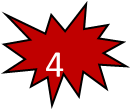 4. Отсутствие единого стиля оформления информации.
Местный уровень
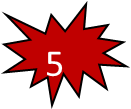 4. Отсутствие единого стиля оформления информации.
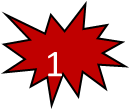 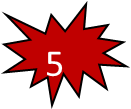 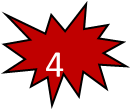 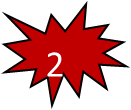 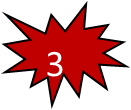 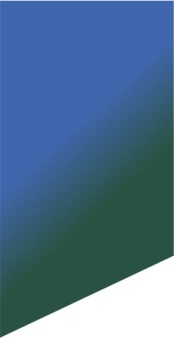 Карта целевого состояния процесса
ШАГ 3
ШАГ 4
ШАГ 5
ШАГ 2
ШАГ 1
ВХОД
ВЫХОД
ВПП (время протекания процесса)  48 / 85 мин.
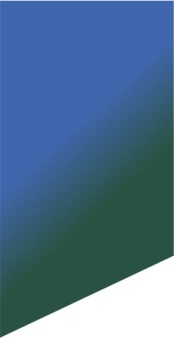 План мероприятий по устранению проблем
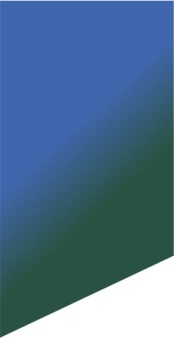 План мероприятий по устранению проблем
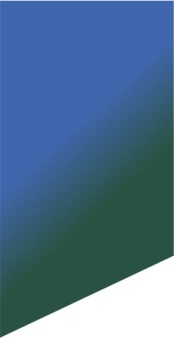 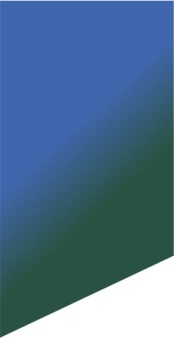 Визуализация (фотографии «Было» – «Стало»)
«Было»
«Стало»
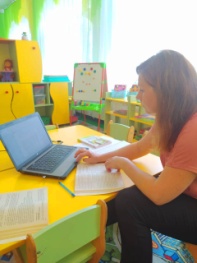 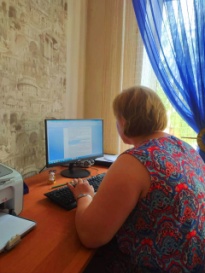 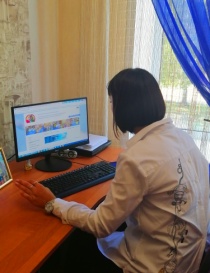 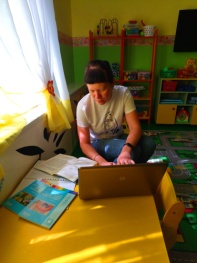 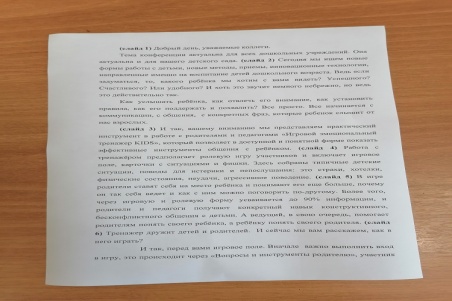 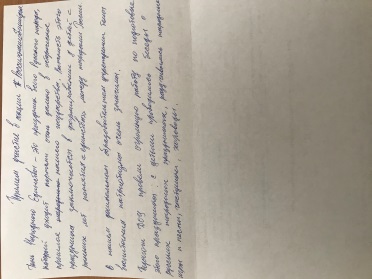 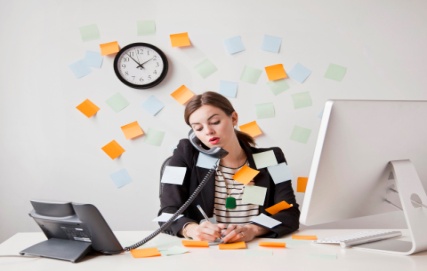 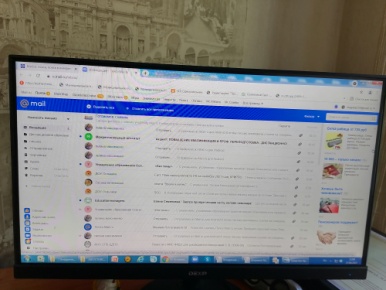 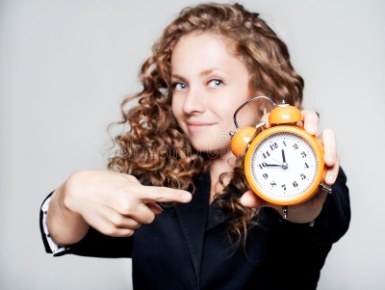 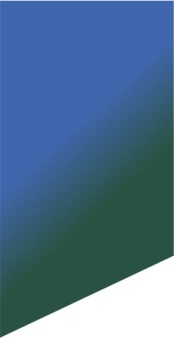 Достигнутые результаты
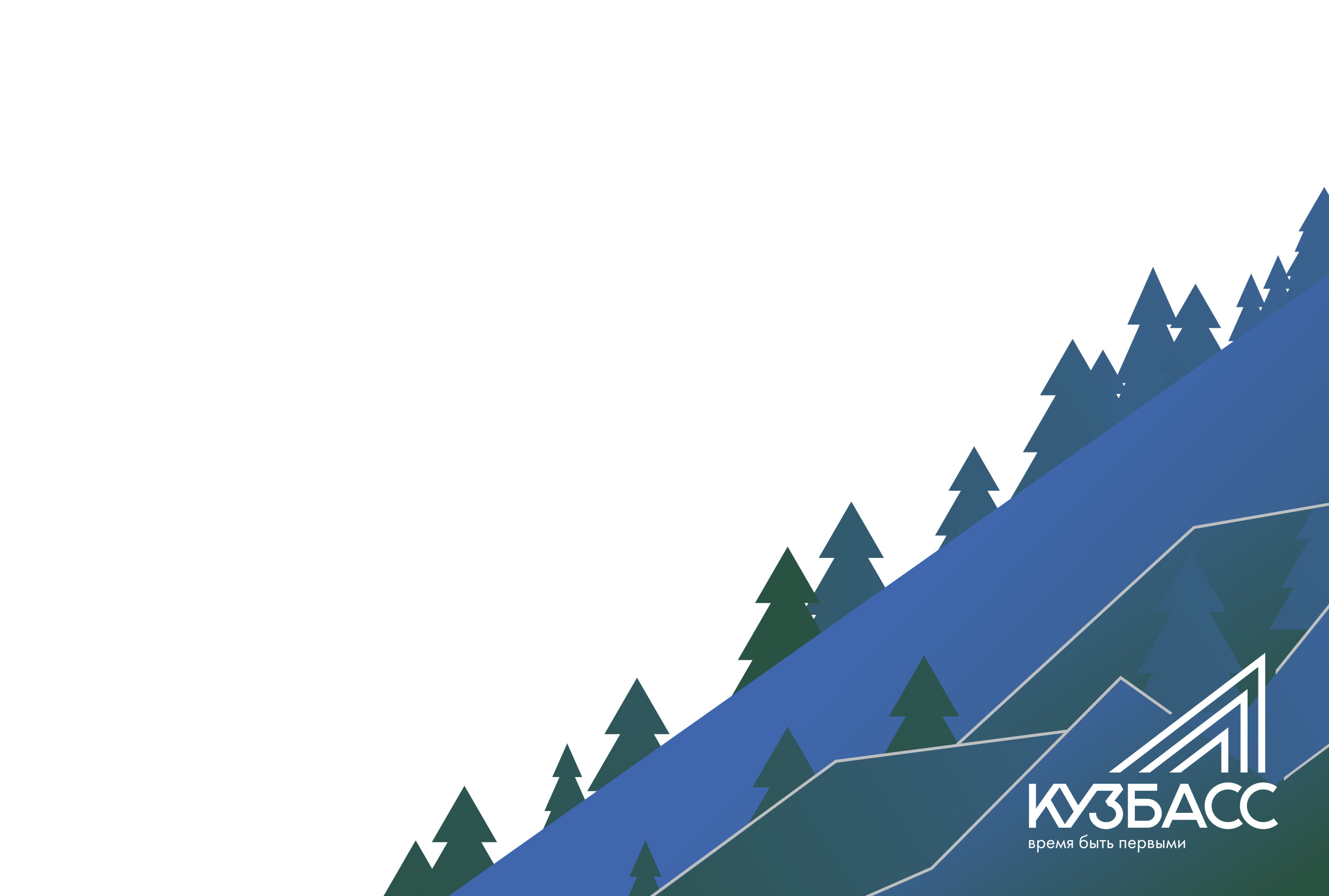 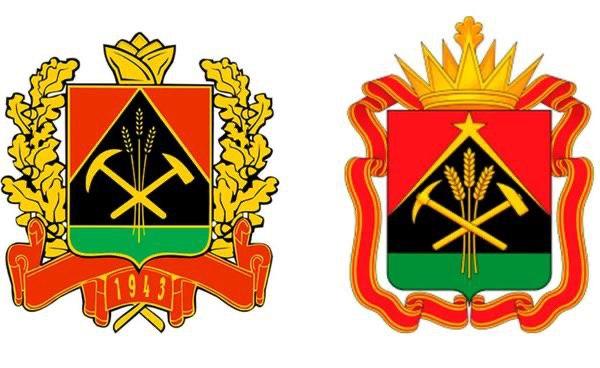 Спасибо за внимание!